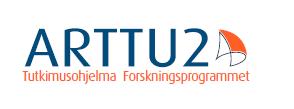 Mitä kuuluu ARTTU2-ohjelmalle?
ARTTU2 Kuntaseminaari 16.12.2016
Marianne Pekola-Sjöblom, tutkimuspäällikkö
ARTTU2 ohjelmapäällikkö
Marianne.pekola-sjoblom@kuntaliitto.fi
@M_PekolaSjoblom
ARTTU2-vuosi 2016
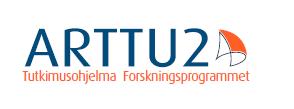 Tekemistä…
Käynnistyviä, jatkuvia ja päättyviä projekteja

Faktatiedon keruuta, kyselyjä ja haastatteluja

..ja tekemisistä viestintää…
ARTTU2-kuntaseminaareja, yhdyshenkilö-tapaamisia, asiantuntijaryhmien kokoontumisia, Kuntamarkkinaa, vähän kuntiin jalkautumistakin

Uutiskirjeitä, raportteja, mediatiedotteita, kuntauutisia, sometusta
2
[pvm]
ARTTU2-tutkimusohjelma: 
Osaprojektien aikataulutusta vuosina 2014-2018
2015
2016
2017
2018
2014
Tilast. toimintaympäristöanalyysit
Jatkuvaa tietotuotantoa muiden tutkimusten tueksi
Kuntiin kohdistuvat uudistukset
Osa I valmis
Reaaliaikainen arviointitutkimus (REA)
KL:n omana työnä
Kuntajakoselvitykset, kuntaliitokset
Talouden tasapaino  kunnissa
Sote-kustannusten
 analyysi
Kuntien talous
Kuntalaiset
Uusintakysely 
Keväällä 2017
Kuntalaiskysely 
kevät 2015
Henkilöstövoimavarat
TSR:n rahoittama osio.  Henkilöstökysely keväällä 2016, haastatteluja ja työpajoja syksyllä 2016 ja keväällä 2017.
Päättäjäkysely 
syksy 2015
Uusintakysely 
Keväällä 2017
Kuntapäättäjät
Johtamisjärjestelmät,
kokouskäytännöt
Johtaminen ja konserniohjaus
Hyvinvoinnin edistäminen kunnissa,
Sote-hallintorakenteet
Sote-palvelut
Kouluverkkomuutokset sekä kouluverkon ja palveluverkon yhteydet
Koulupalvelut
Kuntien monikeskuksisuus
Yhdyskuntarakenne ja elinvoima
Kuntien muuttuva roolit ja sote- ja maakuntauudistus läpileikkaavasti mukana eri osaprojekteissa
Maakuntavaalit 1/2018
Kuntavaalit 
9.4.2017
Eduskuntavaalit 
19.4.2015
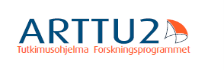 ARTTU2 / 2016/ mps
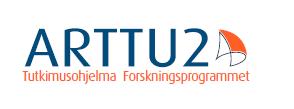 Valmistuneita raportteja 2016 (1)Uutta ARTTU2-ohjelmasta sarjassa kevätkaudella
Nro 1/2016: Kuntalaisten osallistuminen ja vaikuttaminen 2015 (Pekola-Sjöblom). Kuntauutinen 21.4.2016.
Nro 2/2016: Kouluverkkomuutokset ARTTU2-kunnissa 2000-luvulla (Tantarimäki & Törhönen). Kuntauutinen 2.5.2016.
Nro 3/2016: Kuntien kirjanpidollinen ja rahoituksellinen tasapaino – tasapainon tulkintaa. Osa I (Meklin & Pukki). Kuntauutinen 13.5.2016.
Nro 4/2016: Kuntien kirjanpidollinen ja rahoituksellinen tasapaino – tasapainon tulkintaa. Osa II (Meklin & Pukki). Kuntauutinen 13.5.2016.
Nro 5/2016: Kunnallisten luottamushenkilöiden ajankäyttö vuosina 1995-2015 (Sandberg). Kuntauutinen 25.5.2016.
Nro 6/2016: Monikeskuksiset ARTTU-kunnat (Hirvonen & Kahila & Saukkonen). Kuntauutinen 10.6.2016.
4
[pvm]
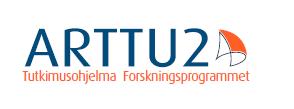 Valmistuneita ARTTU2- raportteja syyskaudella 2016 Uutta ARTTU2-ohjelmasta sarjan julkaisuja
5
[pvm]
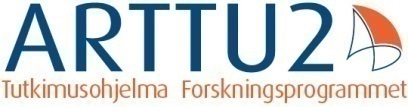 Tietoa hyvinvoinnin edistämisen käsitteestä ja sisällöstä
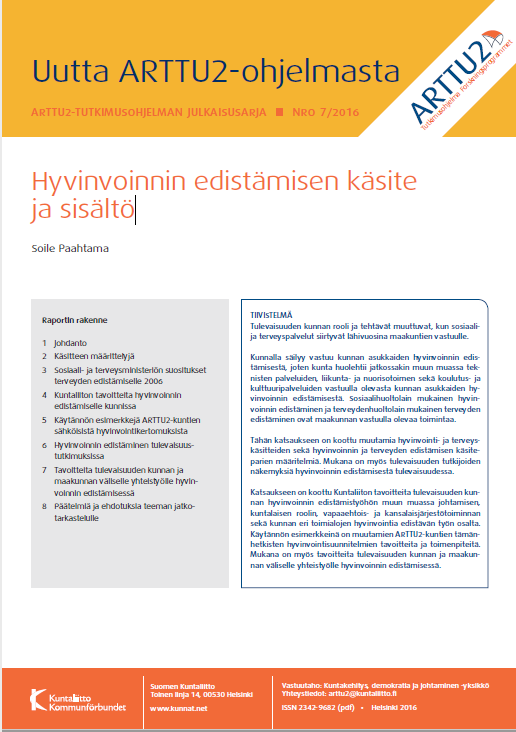 Raportti (nro 7/2016):
Hyvinvoinnin edistämisen käsite ja sisältö

Soile Paahtama, Kuntaliitto
Kuntauutinen 18.8.2016
6
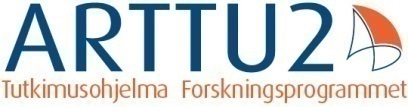 Päättäjäkyselyn 2015 tuloksia kuntapäättäjien kokemasta häirinnästä
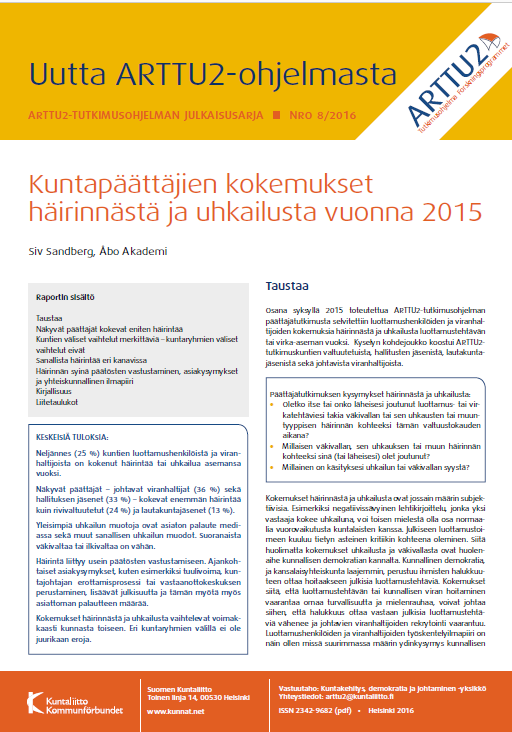 Raportti (nro 8/2016):
Kuntapäättäjien kokemukset
häirinnästä ja uhkailusta vuonna 2015

Siv Sandberg, Åbo Akademi
Tiedote 13.9.2016
7
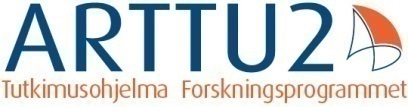 Tuloksia kokouskäytäntöjä kartoittaneesta kevään 2016 kyselystä
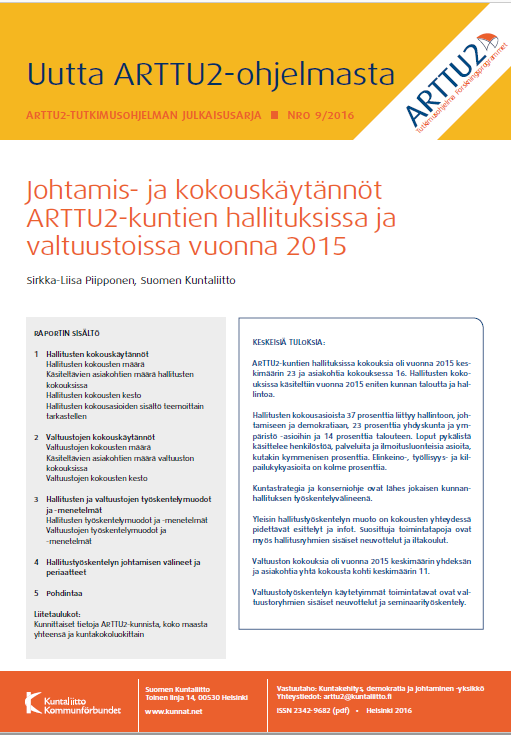 Raportti (nro 9/2016):

Johtamis- ja kokouskäytännöt
ARTTU2-kuntien hallituksissa ja
valtuustoissa vuonna 2015

Sirkka-Liisa Piipponen, Kuntaliitto


Mediatiedote 9.12.2016
8
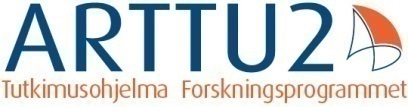 Ensimmäisiä tuloksia keväällä 2016 tehdyn mittavan henkilöstökyselyn 2016 tuloksista
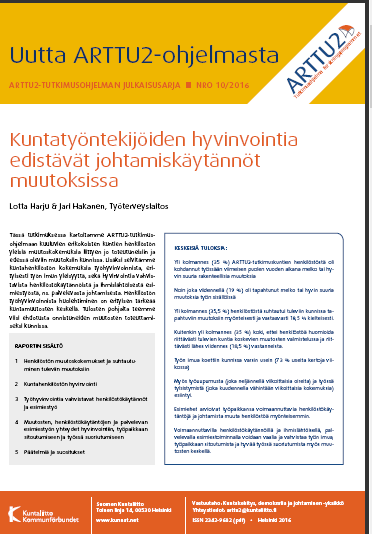 Raportti (nro 10/2016):
Kuntatyöntekijöiden hyvinvointia
edistävät johtamiskäytännöt
Muutoksissa

Lotta Harju & Jari Hakanen, Työterveyslaitos


Mediatiedote ma 19.12.2016
9
Kouluverkkomuutos-tutkimukselle jatkoa
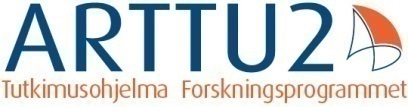 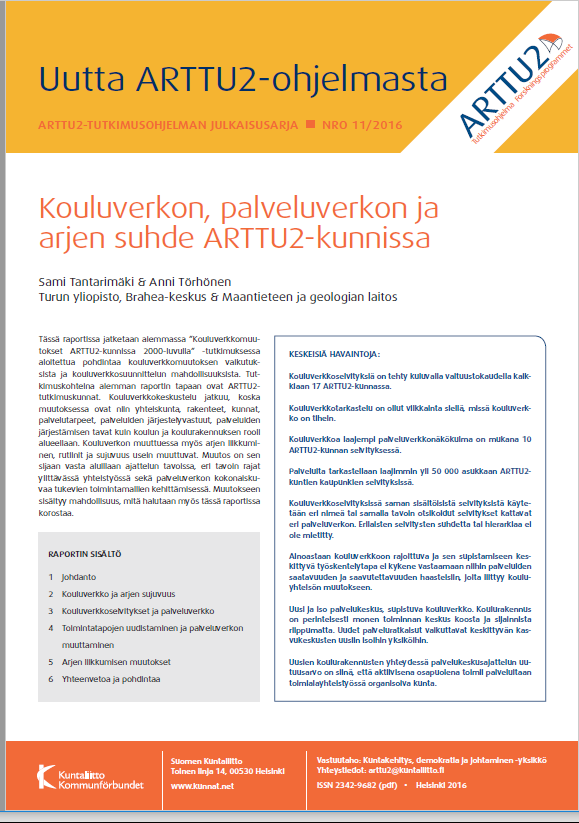 Raportti (nro 11/2016):
Kouluverkon, palveluverkon ja arjen suhde ARTTU2-kunnissa. 

Sami Tantarimäki & Anni Törhönen, 
Turun yliopisto


Kuntauutinen tulossa lähipäivinä
10
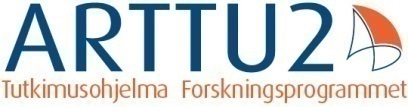 REA-puntarikyselyn 2016 tuloksia
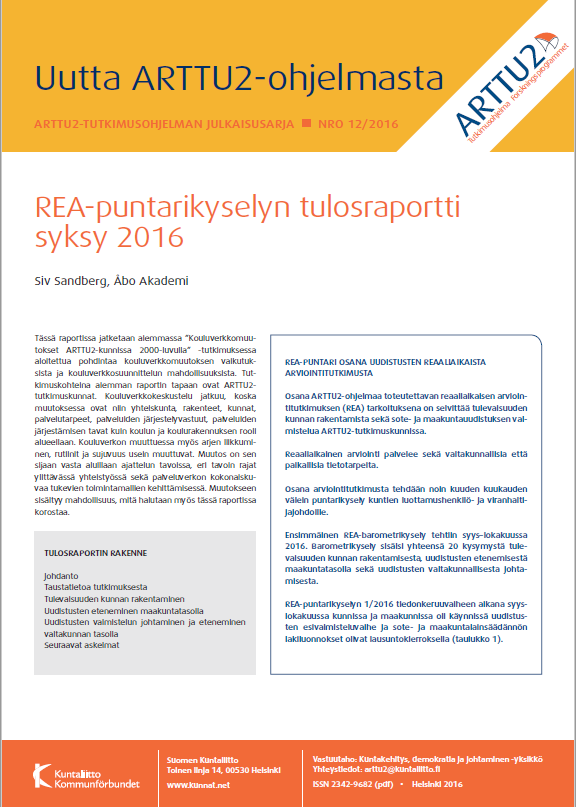 Raportti (nro 12/2016):
REA-puntarikyselyn tulosraportti. Syksy 2016

Siv Sandberg, Åbo Akademi


Mediatiedote 16.12.2016
11
Esimerkkejä ARTTU2-tutkimustuloksista
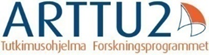 HYVINVOINNIN EDISTÄMINEN:
Tulevaisuuden kunnista tulee asukkaidensa hyvinvoinnin takaajia ja yhteisöllisyyden mahdollistajia (26.8.2016)
YHDYSKUNTARAKENNE JA ELINVOIMA:
Kuntien monikeskuksisuus on kasvanut 2000-luvulla (14.6.2016)
TALOUS:
Kirjanpidollinen ja rahoituksellinen tasapaino antaa erilaista tilannekuvaa (17.5.2016)
HENKILÖSTÖ:
ARTTU2-Henkilöstötutkimuksella varaudutaan tulevien muutosten johtamiseen (2.5.2016)
KOULUVERKKO:
Koulujen oppilasmäärät kasvaneet etenkin alakouluissa (4.5.2016)
UUDISTUSTEN ARVIOINTI:
Kunnat moittivat kuntauudistusten valmistelua tempoilevaksi (3.3.2015)
PÄÄTTÄJÄTUTKIMUS:
Suurissa kaupungeissa luottamushenkilötyö vastaa osa-aikatyötä (25.5.2016)
12
[pvm]
Valmistuvia tutkimuksia – tulossa olevia ARTTU2-raportteja- tavoitteena saada julkaistuksi vuoden 2017 alussa Uutta ARTTU2-ohjelmasta sarjassa
Väestörakenne- ja -kehitys ARTTU2-tutkimuskunnissa. (FCG, Heikki Miettinen)
Monikeskuksisuuden indikaattorit (ISY, Timo Hirvonen).
Johtamisjärjestelmät ja strategiaprosessit ARTTU2-kunnissa. (KL, Jarkko Majava) 
ARTTU2-kuntien sote-polkuja. Sosiaali- ja terveydenhuollon perustason organisointimallit ARTTU2-kunnissa. (FCG, Anni Antila ym.)
Uudistusten reaaliaikainen arviointi – lähtötilannekartoitus. (ÅA, Siv Sandberg)
Tilastoraportti henkilöstöresursseista ARTTU2-tutkimuskunnissa (KT, Margareta Heiskanen)
Näkemyksiä kokeiluista ja kokeilukulttuurista. (KL, JH&TP&MPS)
Kuntapäättäjien näkemyksiä ja kokemuksia digitalisaatiosta. (Sipoo, M.Teljamo)
Kuntalaisten samaistuminen erilaisiin alueellisiin kokonaisuuksiin (KL, Pekola-Sjöblom).
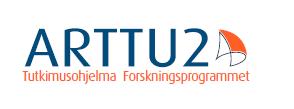 13
[pvm]
Käynnissä olevia/käynnistyviä tutkimuksia 2016
Henkilöstö voimavarana –osaprojekti 2016-2018:
TTL: Henkilöstökyselyn kuntakohtaiset tulokset toimitettu kuntiin. Tulosten analysointia. Eka raportti joulukuussa 2016. 
Vaasan yliopisto: Haastattelut kunnissa loppusyksyllä 2016 – alkuvuonna 2017. 

Johtamisen ja konserniohjauksen osaprojekti:
Johtamis- ja kokouskäytännöt 2016. Raportti 9.12. (Kuntaliitto, Piipponen)
Johtamisjärjestelmät 2016. Raportti tulossa. (Kuntaliitto, Majava)
Kuntastrategiat digitalisaation ohjausvälineenä (-kevät 2017) 
	(Itä-Suomen yliopisto / Tomi Voutilainen et al). Raportointi keväällä 2017.

Reaaliaikainen arviointitutkimus (2016-2018)
Ensimmäinen REA-puntarikysely syys-lokakuussa 2016. Raportteja 2016-2017.

Talouden osaprojekti: Sote-kustannusten analysointia   (-2017) 	
Raportti alkuvuonna 2017. (Meklin & Pukki). 

Päättäjätutkimus 2017: kysely tammi-helmikuussa 2017.

Kuntalaistutkimus 2017: kysely tammi-maaliskuussa 2017.
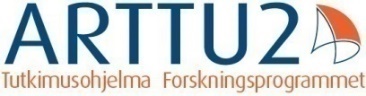 14
[pvm]
Suunnitteilla/harkinnassa olevia ARTTU2-tutkimuksia
Maahanmuuttoteema 
	
Yhdyskuntarakenteen tuleva kehitys – miten sote-puolen ratkaisut vaikuttavat yhdyskuntarakenteen tulevaisuuteen
	
Sivistyskunta –tematiikka 
	(opetustoimi, yhdyspinnat tulevien maakuntien vastuulle 	siirtyvien tehtävien osalta, esim. oppilas- ja opiskelijahuolto) 

Turvallisuusteema

Toteutettujen kuntaliitosten (2007-) arviointi
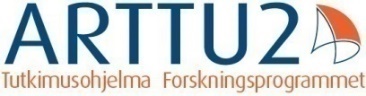 15
[pvm]
ARTTU2-tilaisuuksia ja kokouksia vuoden 2016 aikana
Kuntaseminaarit 								25.5. ja 16.12.

ARTTU2-yhdyshenkilöiden tapaamiset 	4.2. ja 8.11.

Ohjausryhmän kokoukset 					15.3, 26.8. ja 15.12.

Asiantuntijaryhmien kokoukset:
Yhdyskuntarakenne ja elinvoima –asiantuntijaryhmä 	23.2. ja 5.10.
Johtamisen asiantuntijaryhmä 						6.4. ja 29.9.
Talouden asiantuntijaryhmä 							13.4., 31.8. ja 11.10.
Henkilöstötutkimuksen asiantuntijaryhmä 				18.5. ja 30.8.
Reaaliaikaisen arviointitutkimuksen projektiryhmä 		26.8. ja 28.10. 
Päättäjä- ja kuntalaistutkimusten asiantuntijaryhmä 	12.10.
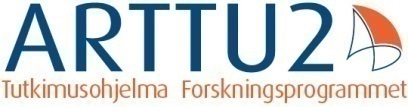 ARTTU2:
Ohjausryhmän vuoden viimeinen kokous 15.12.2016
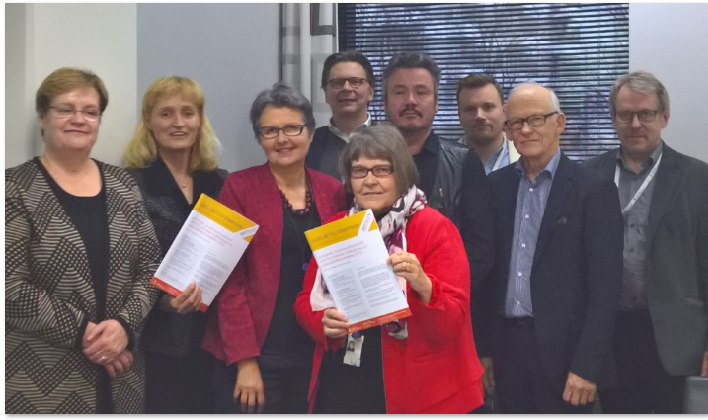 17
[pvm]
ARTTU2-ohjelman OHJAUSRYHMÄKuntien varsinaiset edustajat erovuorossa ja varaedustajat 2015 siirtyvät varsinaisiksi edustajiksi
Erovuorossa olevat kuntaedustajat:
Risto Niemelä, kunnanjohtaja, Rautalammin kunta
Mika Hatanpää, kaupunginsihteeri, Kankaanpään kaupunki
Teuvo Savikko, tutkimusjohtaja, Espoon kaupunki

Uudet varsinaiset kuntaedustajat 2017:
Mikko Ollikainen, kunnanjohtaja, Vöyrin kunta 
Heidi Rämö, kunnanjohtaja, Lempäälän kunta  
Markku Heinonen, kehitysjohtaja, Lappeenrannan kaupunki
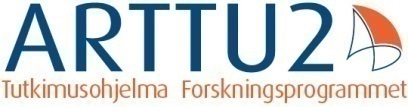 ARTTU2 ohjausryhmä 15.12.2016 / mps
18
[pvm]
Ohjausryhmä 15.12.2016:Nykyisten varaedustajien siirtyessä varsinaisiksi edustajiksi heille valittiin henkilökohtaiset  varakuntaedustajat ohjausryhmän loppukaudeksi 1.1.2017-31.3.2018
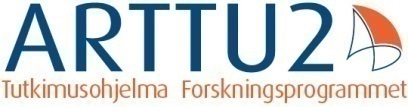 Kuntaedustaja 1: Mikko Ollikainen, kunnanjohtaja, Vöyrin kunta 
Uusi varaedustaja, pieni kunta: 
	Teijo Mäenpää, kj, Säkylän kunta

Kuntaedustaja 2: Heidi Rämö, kunnanjohtaja, Lempäälän kunta  
Uusi varaedustaja, keskisuuri kunta: 
	Päivi Rahkonen, kj, Hollolan kunta

Kuntaedustaja 3: Markku Heinonen, kehitysjohtaja, Lappeenrannan kaupunki 
Uusi varaedustaja, suuri kunta: 
	Maria Ala-Siuru, kehityspäällikkö, Oulun kaupunki
ARTTU2 seminaari 16.12.2016 / mps
19
[pvm]
ARTTU2-ohjelman tieteellinen johtaja
Ohjausryhmän päätös 15.12.2016:
 
Valittiin emeritusprofessori Pentti Meklin jatkamaan tieteellisenä johtajana vuonna 2017 ja aina ARTTU2-ohjelman päättymiseen 31.3.2018 saakka.
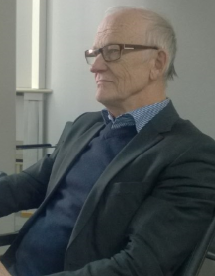 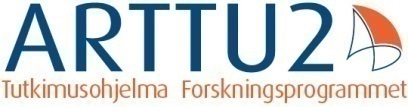 ARTTU2 ohjausryhmä 15.12.2016 / mps
20
[pvm]
Kuntaliiton ARTTU2-tiimi
Kaija, omistaja 
Marianne, ohjelmapäällikkö
Miska, projektikoordinaattori 
Arto, ohjelmapäällikön varahlö
	sekä Sirkka-Liisa, Jarkko ja Antti

…ja lukuisia muitakin liiton asiantuntijoita mukana eri osaprojekteissa ja niiden asiantuntijaryhmissä
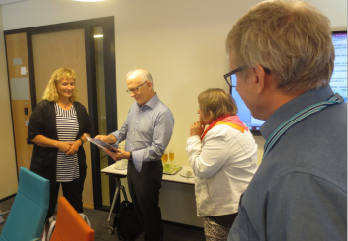 20.12.2016
Käytössä olevat viestintätavat ja -kanavat
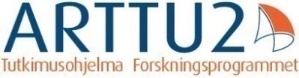 ARTTU2-uutiskirjeet (4-5 numeroa/vuosi, fi&sv)

Mediatiedotteet ja kuntauutiset

Videoklippejä (esim. Henkilöstötutkimus)

Twitter-viestintää
	https://twitter.com/ARTTU2_KL

Kotisivut (fi & sv & eng)
FI: www.kunnat.net/arttu2
SV: www.kommunerna.net/arttu2  
ENG: www.localfinland.fi:  
The Association > Research and 	Development Programme > Ongoing projects > ARTTU2 Research Programme 

ARTTU2-ohjelman yhteinen työtila Eksaitti
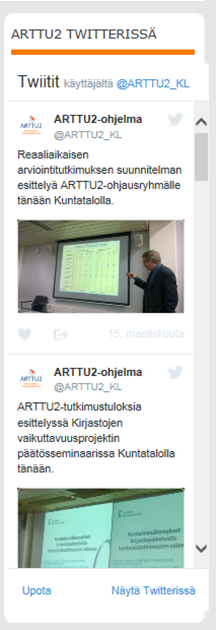 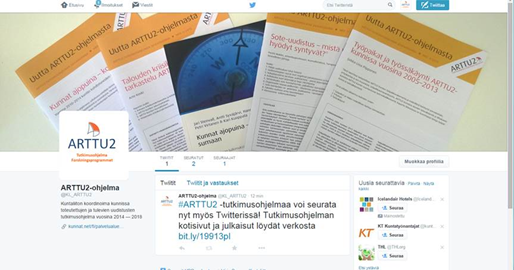 ARTTU2 / marraskuu 2016 / mps
ARTTU2 Twitterissä – liitythän seuraajiin
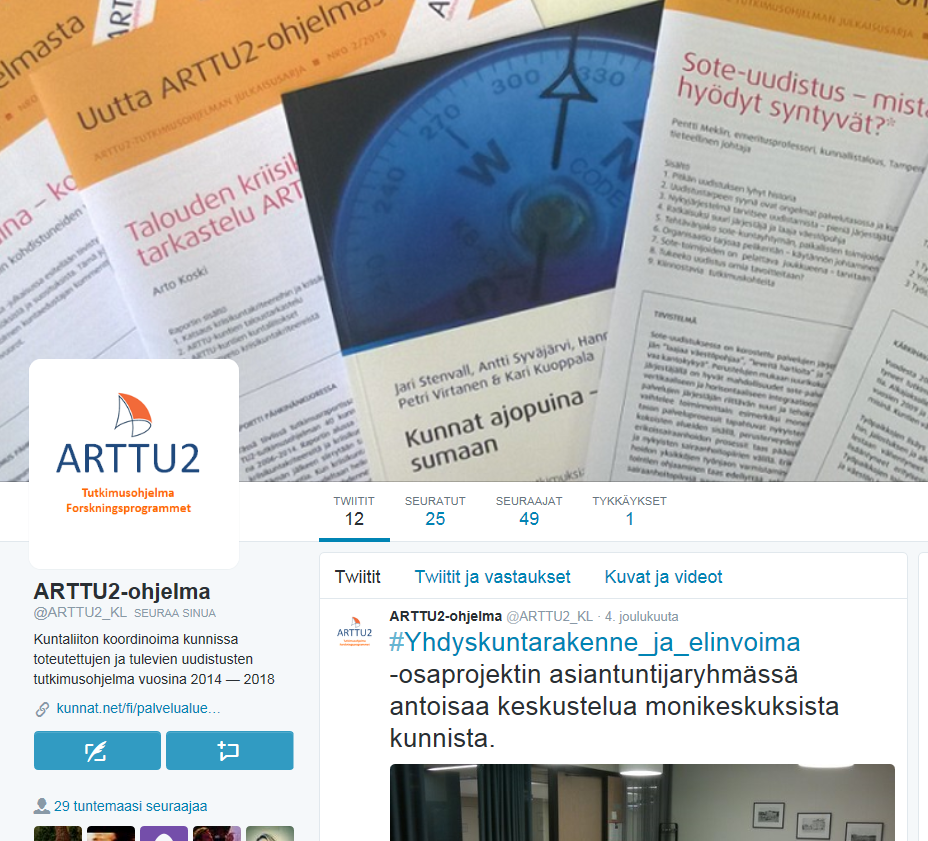 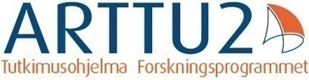 Sähköisiä uutiskirjeitä 2016 (även på svenska)
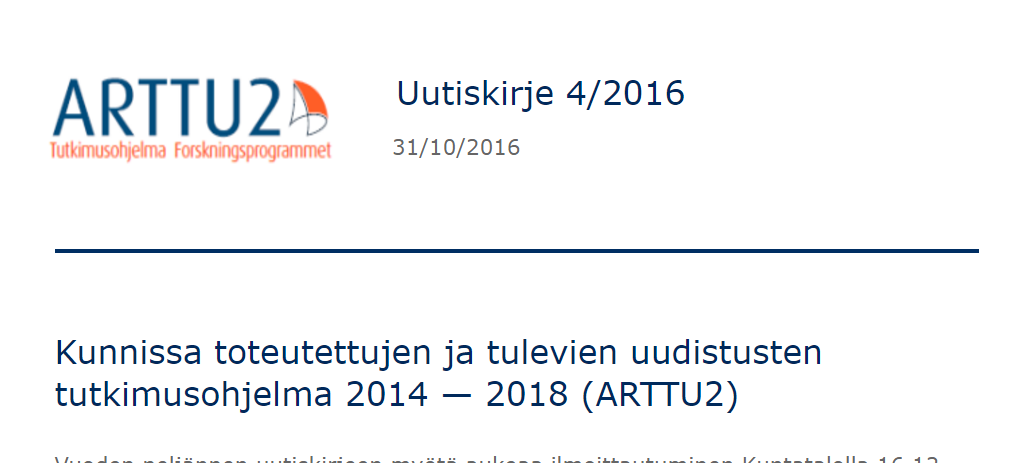 Nro 1/2016 (ilmestyi 16.1.2016)
http://kuntaliitto-markkinointi.mail-pv.fi/a/s/36998525-1f4d42d4fd700a8ae2aedbe7d070d490/1064402

Nro 2/2016 (ilmestyi 18.5.2016)
http://kuntaliitto-markkinointi.mail-pv.fi/a/s/36998525-8678a1d8b38c821d395e1b9e6677acae/1202995

Nro 3/2016 (ilmestyi 21.6.2016)
http://kuntaliitto-markkinointi.mail-pv.fi/a/s/36998525-14df064b26341f9f34ba85ce108b3ae7/1254053

Nro 4/2016 (ilmestyi 31.10.2016)
http://kuntaliitto-markkinointi.mail-pv.fi/a/s/36998525-d84e685ec41a2f4f9b098a5441825022/1418253

Nro 5/2016  (ilmestyy 19.12.2016 alkavalla viikolla)
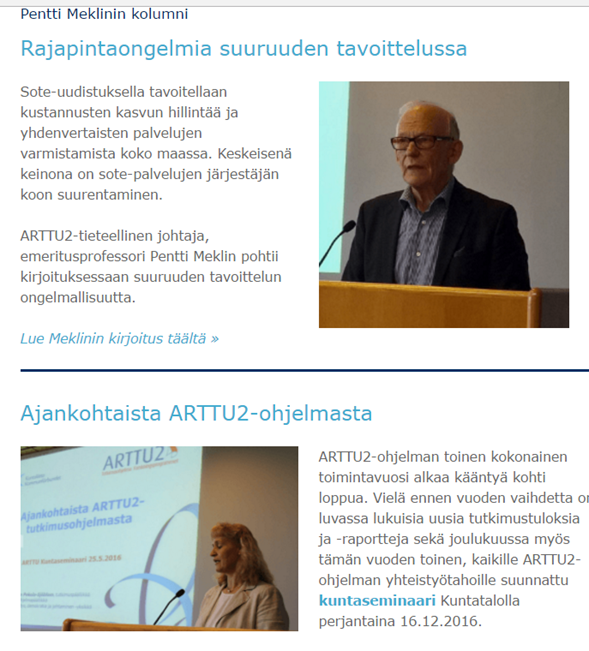 Huom! ARTTU2-aiheisia blogeja otetaan mieluusti vastaan !
20.12.2016
ARTTU-”perheen” yhteinen sähköinen työtila Eksaitti
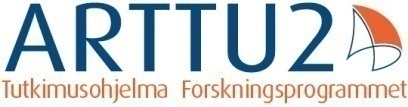 http://www.eksaitti.fi/k/arttu2/Sivut/default.aspx
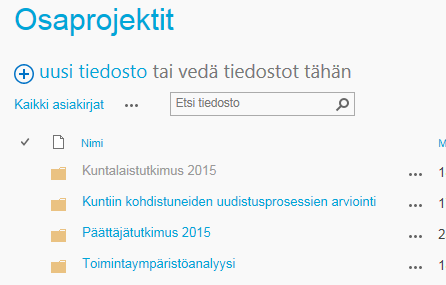 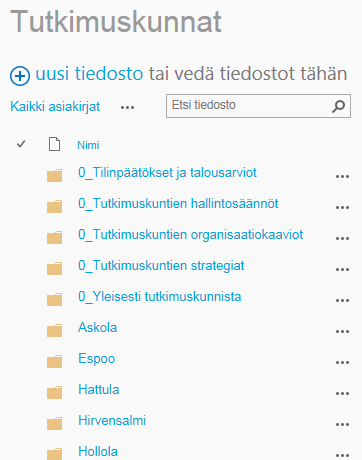 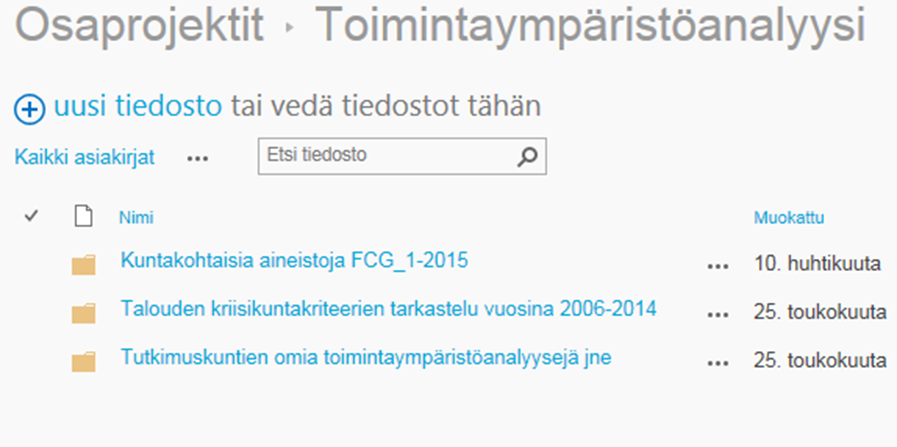 ARTTU2-ohjelman mainoskortit (fi&sv)
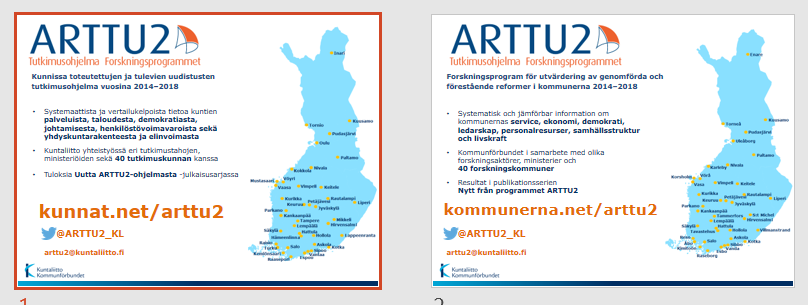 ARTTU2 / marraskuu 2016 / mps
26
Kuntakortteja ARTTU2-kunnistamme
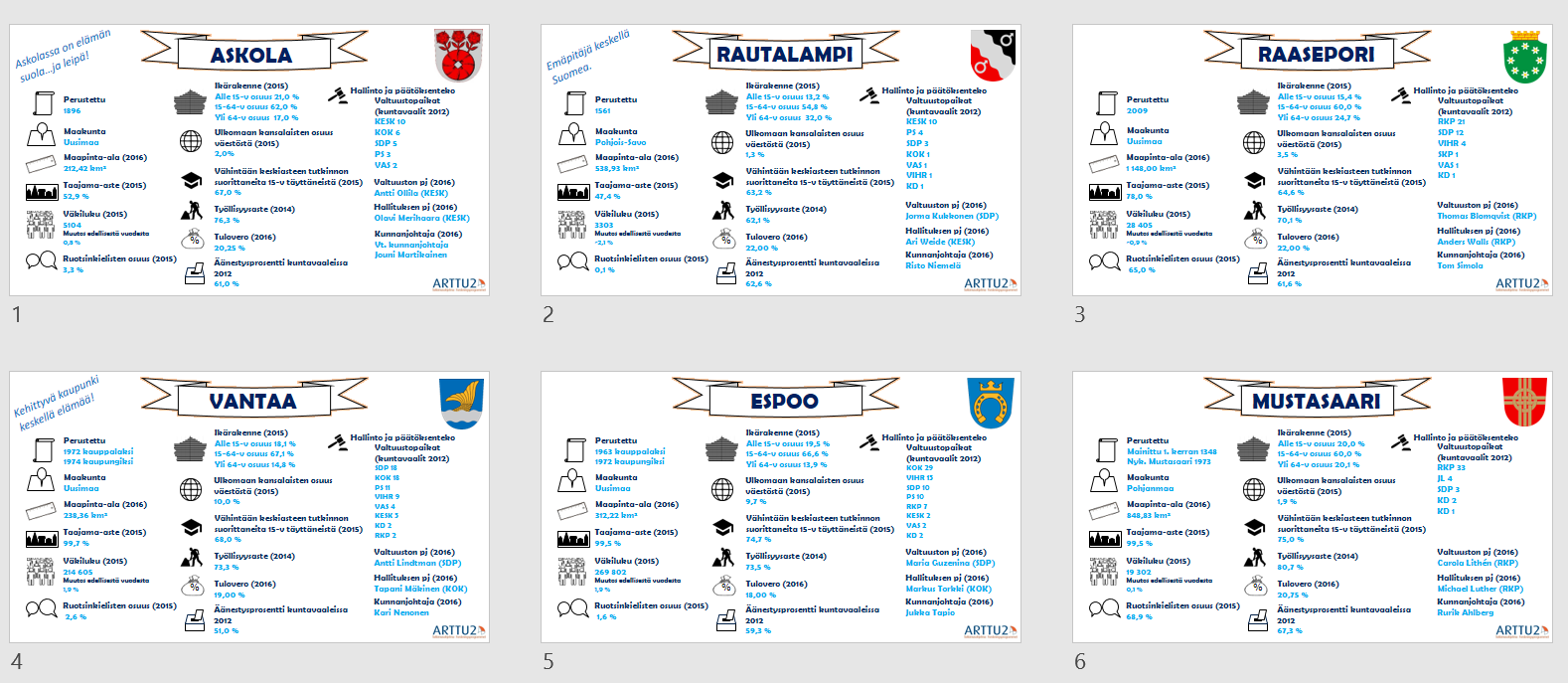 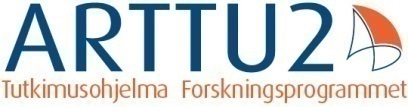 TULOSSA 2017 – varaathan kalenteristasi 
ARTTU-Kuntaseminaari I: 24.5.2017
Syksyn kuntaseminaari marras-joulukuussa
… ja sitten vuoden 2018 maalis-huhtikuussa päätösseminaari

Alueellisia ARTTU2-tilaisuuksia eri alueilla ensi kevätkaudella kuntavaalien jälkeen – toivomuksia otetaan vastaan

Kuntien ARTTU-yhdyshenkilöille tarkoitettu tapaaminen keväällä ja syksyllä  – pvmt ilmoitetaan myöhemmin

Kuntamarkkinat 13.-14.9.2017
ARTTU2 / 16.12.2016 / mps
Lämmin kiitos kuluneen vuoden 
yhteisestä ARTTU2-uurastuksesta & 
Antoisaa seminaaripäivää 
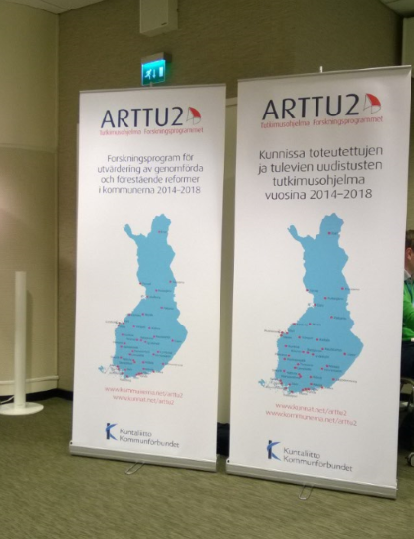 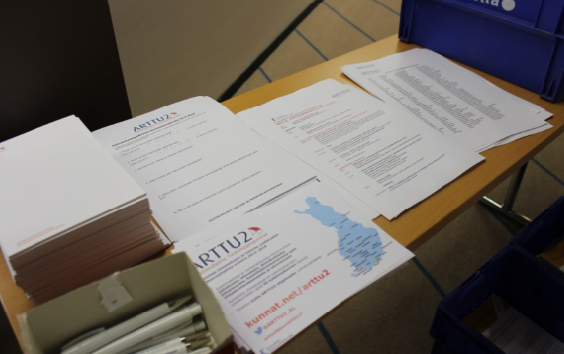 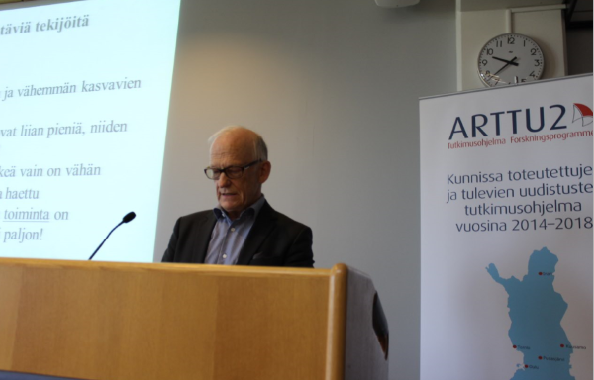 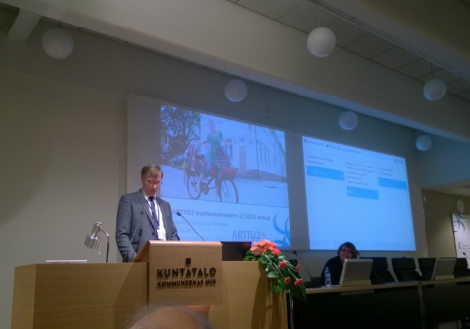 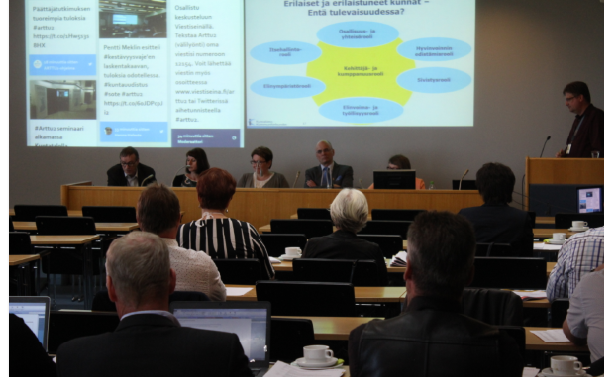 ARTTU2 / marraskuu 2016 / mps